Hudi: Unifying 
Storage & Serving 
For 
Batch & Near-real-time Analytics
Balaji Varadarajan, Nishith Agarwal, Vinoth Chandar
Agenda
Background
Motivation
Hudi Design 
Use-cases @ Uber
Demo
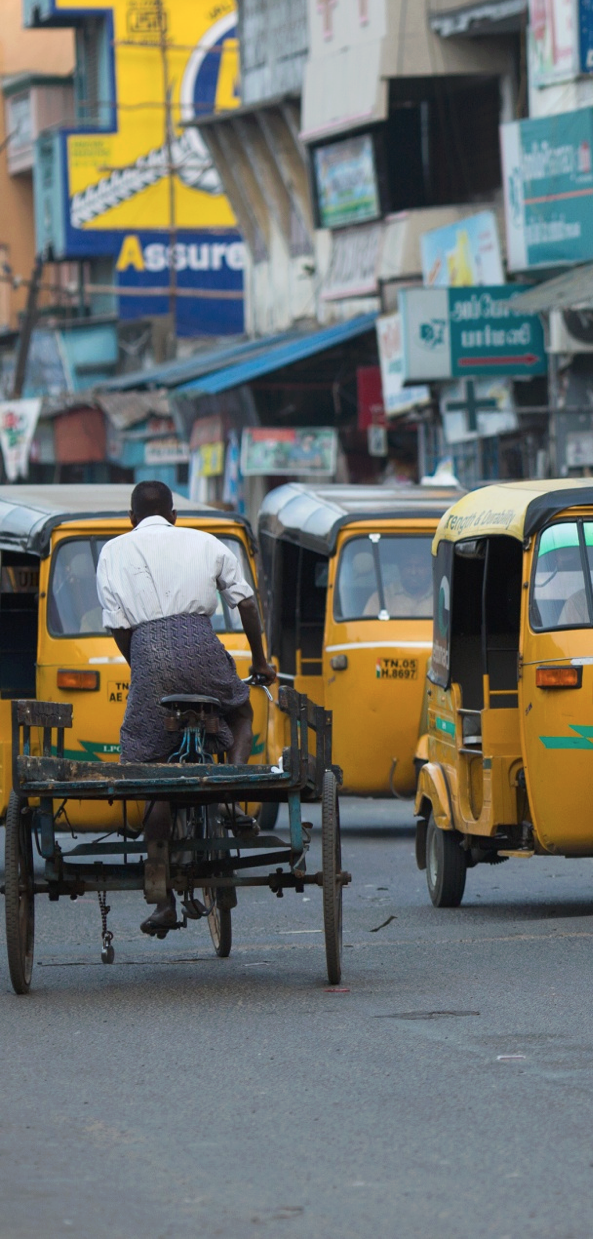 Our trip history
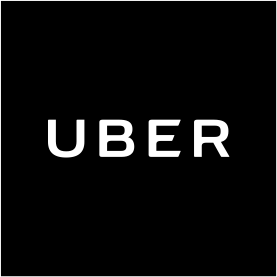 Smarter cities of the future
On a snowy Paris evening in 2008, Travis Kalanick and Garrett Camp had trouble hailing a cab. So they came up with a simple idea—press a button, get a ride.
70+
700+
2M+
Countries
Driver partners
Cities
Data @ Uber
Quick Overview
Ingestion 
Schematized data feeds in Kafka
Honest ‘data lake’ architecture
On-prem ~100+ PB HDFS storage
Querying
Spark Notebooks for Data Science
Hive/Presto for ad hoc queries/dashboards
Spark/Hive for data pipelines/ETL
Hudi is the glue!
Manages all raw analytical datasets
Provides upserts, incremental changes
Snapshot isolation
[Speaker Notes: Let’s get a broad perspective of Data@Uber. 

Broadly, there are two main aspects to any data platform. 
How you ingest and store your organizations data
How you then query them in flexible ways to unlock value. 

On ingestion, a huge amount of data is ingested through Kafka and all of that is schematized. 
Uber follows an honest data lake architecture, where we ingest all upstream data in raw form first, before any derived tables are built. Key design choice here is to avoid any transformation of the data pre ingestion. Our data centers house about 100 PB of HDFS storage (and this is only growing)

On querying, Spark is used extensively for data science use-cases, especially notebooks and tools built on top of it.
Hive and/or Presto are heavily used for adhoc queries, dashboards and other exploratory uses.
Spark and/or Hive are the primary tools for building data pipelines

HUDI is basically the glue between these components.
On one hand, Hudi manages all the ingested data, providing key features like upserts to enable fast ingestion. 
On the other, Hudi integrates with all the query engines & provides snapshot isolation for queries as well ways of building efficient data pipelines that only consume incremental changes from ingested raw data.]
Analytics Architecture
Upstream DB/Service
Typical pattern for batch & streaming analytics
Streaming Ingestion
Stream data into message bus
Compute ‘pre-defined’ metrics in streaming fashion & serve in specialized DB (~1 minute)
Batch Ingest message bus to HDFS/Cloud (hourly/daily) to amortize costs (e.g updates)
Lambda architecture to deal with code changes/data corrections/backfills
Data science/ML training off “batch data” 
Warehousing & tons of dashboards off “batch data”
Kafka
Stream Processing(~1min freshness)
Batch Ingestion (>1hr freshness)
Analytical
DB
HDFS/Cloud Data Lake
(Long term storage)
Backfills
Real time dashboards
Data Science/ML
Warehousing
OnlineServing
Dashboards
Adhoc Queries
[Speaker Notes: Let’s describe a typical analytics architecture. Changelogs from a source of data (such as a database) are streamed and pushed to a message bus (happens to be Kafka at Uber). At this point, this data bifurcates into 2 paths :
a) One which addresses use-cases of computing pre-defined metrics, storing and serving them from a specialized high performance database. These metrics power real-time dashboards and/or triggers warnings for some critical anomalies. The latency (or freshness) for such a pipelines is typically < 1 min. 
b) The other path is what we know as batch ingestion, writing data out to a data lake such as HDFS @Uber powering some dashboards, exploratory analysis queries etc. Latency (or freshness) is typically in the order of hours.]
Doing more with the data lake
considerations, pitfalls, challenges
Ad hoc queries on fresh data! 
Data lake best suited for large scale analysis
Troubleshoot warning signs from real-time dash
Often, data lake is not sufficiently upto date!
Near-real-time is often sufficient!
Streaming < Near-real-time  < Batch
Plenty of dashboards tolerate 5-10 mins staleness
Enjoy increased efficiency from batching
Lack of mature data abstractions
Keep file sizes in check
Poor handling of mutable data
Large batch interval directly related to partition rewriting costs
Keeping operational costs down!
Data copying across systems cumbersome/expensive
Devops/training on multiple systems
Data lake (of some form) is a hard necessity anyway!
[Speaker Notes: Let’s ask ourselves a question : “What limits us from doing more with our data lake ?”

To answer that question, let’s understand what the data lake is good at. It’s good at large scale exploratory analysis given the immense horizontal scalability. Very commonly, its an invaluable in troubleshooting issues in the real time streaming pipeline & anomalies in metrics.
But often times, due to bulk ingestion, data is not fresh enough in the data lake to debug some anomaly happening in say the last 10 minutes, causing us to fly blind for a bit. 

Also a lot of times, a near real time system is enough. Many dashboards tolerate 5-10 mins staleness which were being dependent on a parallel streaming system to be running. If we are able to achieve a freshness of about 5-10 mins on the data lake, we can enjoy increased efficiency from batching, 

Even today, managing ingested data efficiently remains a poorly standardized area. We need some sort of well defined data abstractions that helps us keep file sizes in check (very important for HDFS storage performance, query performance and more), being able to handle mutations on the data lake (and at a large scale). Support for handling mutable data is poor and most batch ingest jobs are bottlenecked by cost of rewriting partitions. 

If we are able to do all this, we avoid expensive data copying and corrections across systems (batch vs streaming), eliminate training and maintaining multiple systems. All of this since data lakes are, in most cases, a hard necessity anyways. So why not try and do more with it?]
Introducing: HUDI
(Hadoop Upserts anD Incrementals)
Storage Abstraction to
Apply mutations to dataset 
Pull changelog incrementally
Spark Library
Scales horizontally like any job
Stores dataset directly on HDFS
Normal Table
(Hive/Spark/Presto)
Changelog
Changelog
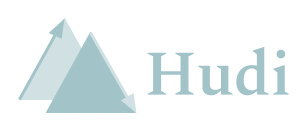 Incr Pull
(Hive/Spark/Presto)
Dataset
Upsert
(Spark)
Open Source 
https://github.com/uber/hudi
https://eng.uber.com/Hudi
[Speaker Notes: That’s exactly what we attempted to solve with Hudi.
let me formally introduce Hudi.. It stands for : …]
Hudi Based Architecture
Upstream DB/Service
How unified analytical storage can help
Streaming Ingestion
Support for upserts help reduce ingest latency significantly! 
Support for obtaining upstream incrementals, reduce ETL delays!
Exposes different views of data tailored for use-cases!
Full access to the organization's data across variety of needs!
Does not overcome need for backfills on derived datasets
Greatly reduces operational footprint, specialized DBs only for special needs
Not yet! : online serving, <1min freshness
Kafka
Batch Ingestion 
(~1-5 min freshness )
HDFS/Cloud Data Lake
(Long + Near term storage)
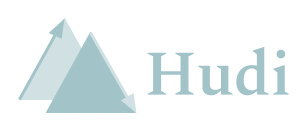 Hudi exposes 3 views of data
Columnar/Read-Optimized View
Real-time View
Incremental View
Dashboards
Warehousing
Data Science/ML
Adhoc Queries
[Speaker Notes: Let’s look at an alternate analytics architecture. With HUDI’s upsert primitive, we can now achieve a < 5 min freshness on ingestion to the data lake. Continue to get the raw performance of columnar data (we use parquet), but with HUDI, we also get a real time view to power dashboards with 5-10 mins latency. Additionally, incremental view supported by HUDI helps tail mutations to a dataset. 

We would like to point out that achieve online serving ( < 1 min) is not the goal of HUDI and cannot serve such use-cases yet.]
Hudi: Overview
Different components of Hudi
Index
Hive Queries
Hudi
Spark Datasource
Data Files
Presto Queries
Store & Index 
Data
Read data
Spark DAGs
Timeline
Metadata
Storage Type
Views
Hudi Dataset On HDFS
[Speaker Notes: At 10000 ft, this is how the overall architecture is.. You use the Hudi Spark datasource and provide data to be upserted as an RDD. Hudi then stores and indexes this data on HDFS - using an index mapping record to files they are present in, a set of data files with the actual data and some metadata, that tracks a timeline of all changes that happened to the dataset. How all this happens, is defined by a something we call “storage type” in Hudi. 

Then Hudi offers ways to read this data on Hive/Presto or spark jobs..   And how these reads happen and what semantics they provide are defined by something we call views]
Hudi Views
Different options to view the data
3 Logical views Of Dataset
Read Optimized View
Raw Parquet Query Performance
Targets existing Hive tables
Real Time View 
Hybrid of row & columnar data
Brings near-real time tables
Incremental View 
Stream of changes to a dataset
Enables Incremental Pull
[Speaker Notes: Lets re-cap, 2 storage formats and 3 views. This is a logical view of the files stored. We have a ROView which optimizes for query runtime, Realtime view optimizes for data freshness latency. If we were to plot the 2 views along the axis of ingest latency and query execution time, realtime trades off execution time for latency and Read optimized trades off latency for execution time. 

In addition to these views, we have a log view to support incremental pull workload.]
Hudi: Storage Types & Views
Storage options
[Speaker Notes: To expand on this more… Hudi supports 2 storage types.. 
Then in terms of how data is read , there are 3 views.. 

2 storage types and 3 views
Copy on Write is the first version of storage
Provides 2 views - RO and Incremental View 
Merge on Read is a strict superset of Copy on Write
Provides RealTime view in addition (1 liner - More recent data with cost of merge pushed on to query execution)]
Hudi: Storage Types & Views
[Speaker Notes: Let’s take a deep dive into Copy On Write.]
Copy On Write
Internals
Hudi Managed Dataset
Batch 1
Ts1
File 1
..
..
..
..
..
..
Batch 2
Ts2
Key1
Key1
Key3
Key3
Key4
...
...
C2
C2
C1
C1
C1
C1
.....……...
.....……...
Key1
Key1
Key2
Key2
Key3
...
...
…..……...
…..……...
Key3
...
…..……...
Commit Timeline
Key4
...
…..……...
Version at C1
Version at C2
inflight
C1
C2
Commit 1
Commit 2
inflight
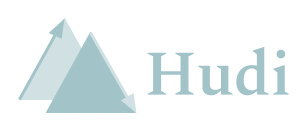 C1
C2
Commit 1
Commit 2
DONE
DONE
upsert
Parquet Files
File 2
Read Optimized View
Version at C1
[Speaker Notes: Let’s imagine a HUDI managed dataset. A batch of data is attempted to be ingested into the data lake. HUDI maintains something called the “commit timeline” to keep track of operations/changes happening on a HUDI managed dataset. It marks a “inflight” file on the commit timeline marking that an operation has begun. HUDI writes out 2 parquet files after which the “inflight” file is marked as done, this atomically makes this new data written to the HUDI managed dataset to be available for querying. As we mentioned the RO view optimizes for query performance and gives you the base raw columnar performance of parquet without adding any additional cost. 
Now, let’s say another batch of updates need to be applied to this dataset. HUDI marks an “inflight” file on the commit timeline and begins to merge these updates and re-write parquet File 1. At this point, since the commit is still inflight, users do not see any of these updates being written (this is what we refer to as “snapshot isolation”). Finally, once the commit is atomically published, the new merged parquet file at version C2 is available to be queried.

COW is a real workhorse and has been running in production at Uber for > 2 years. Most of our datasets are on COW storage type.]
Motivating Use-Case
What problems did we face ?
2010-2014
2010-2014
2015/XX/XX
2015/XX/XX
That’s a ton of IO!
May cause ingestion latency!
New/Updated Trips
2016/XX/XX
2016/XX/XX
Historical  Trips Updated
Incremental update
2017/(01-03)/XX
2017/(01-03)/XX
Every 30 min
2018/08/31
2018/08/31
New Data
Partitioned by day trip started
Partitioned by day trip started
Unaffected Data
Day level partitions
Day level partitions
Updated Data
avg ingest time > 15 mins
[Speaker Notes: Although COW serves most of our use-cases, there are some motivating factors to look beyond. 
Let’s take an example of a trips table at Uber. As you can imagine, this can be a very large table getting tons of updates through the lifecycle of a trip. 
Every 30 min, we get a set of new trips and some updates to older trips. Our trips data on Hive is partitioned by day and so new trips end up writing new files in the latest partition and some updates touch files in an older partition. With COW we can rewrite only the files that are touched by those updates and are able to absorb updates efficiently. Since COW ends up rewriting some files, we can only go as fast as it takes to merge and rewrite that data. This is typically >= 15 mins for our use-case.
Now say due to some business use-case (say GDPR), a large number of historical trips had to be updated. These updates go across months in the past, causing very high write fanout and causing lot of data to be rewritten over and over again. This leads to a ton of IO due to write amplification and depending on much resources can be allocated to our job, this can severely hurt ingestion latency.]
Cascading effect : Late Arriving Updates
A typical data world
update
update
update
update
……..
Source table
ETL table A
ETL table B
New Data
Unaffected Data
Updated Data
[Speaker Notes: The problem is only compounded in a typical data world where ETL’s are chained to build data pipelines]
Problem summary
Different categories of problems
Higher ingestion latency
Write amplification
Bounded Freshness
Smaller file size limitations
[Speaker Notes: So to summarize out problem summary : 
In COW, too many updates (especially unorganized across partitions/files) significantly affects ingestion latency (due to the job taking a longer time to run and can’t catch up with incoming traffic) 
It also affects HDFS (48 versions of the same files + excessive amount of IO) by causing huge write amplifications.
Merging of updates and rewriting of parquet files in place leads to a limit on how fresh can our data be - since it takes time to finish such a job => (time taken to rewrite a parquet file * number of parquet files) / (parallelism)
In COW, we can’t really have large parquet files because of the requirement to frequently copy the entire even when even a single updates arrives. This leads to us choosing to write smaller than intended files sizes. 
MergeOnRead groups all such updates into a single file and then creates a new version at a later instant, thus making this feasible

May also want to call out "Smaller file sizes" too since the cost of large files are way too high in case of an update-heavy table.]
Let’s find a solution!
Thinking beyond..
Append updates to a delta file

Lowers ingestion latency
Reduces write amplification (across batches)
Writing large files feasible


Defer merge (temporarily) to the reader

Better freshness with more intelligent readers
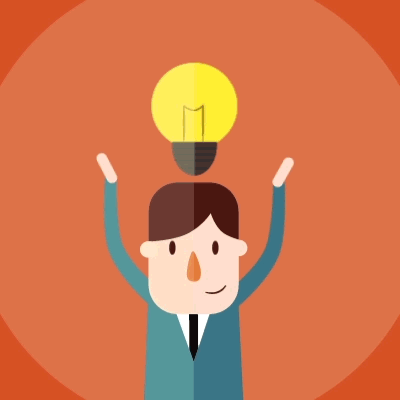 [Speaker Notes: Let’s find a solution, right ?!

Instead of merging updates in flight and rewriting parquet files, let’s append updates to a delta file. This can help us lower ingestion latency and achieve better freshness.

Appending updates to a delta file in turn leads to deferring the merge of these updates temporarily to the reader. This means we need to build smarter and more intelligent readers.]
Hudi: Storage Types & Views
[Speaker Notes: This is where we want to introduce Merge On Read. Let’s dive into how this works.]
Merge On Read
Internals
Real-time View
Read Optimized View
Batch 1
Ts1
Hudi Managed Dataset
..
..
..
..
Batch 2
Ts2
Version at C1
C1
Key2
Key1
Key1
K1
K2
Key3
Key4
C2
C2
...
...
C1
C1
C1
.....……...
.....……...
Key1
Commit 2
C1
C2
Commit 1
K3
C2
...
Key2
Key2
...
...
…..……...
…..……...
Unmerged update
Key3
Key3
...
...
…..……...
…..……...
Key4
...
…..……...
C1
C2
Commit 1
Commit 2
inflight
inflight
Commit Timeline
done
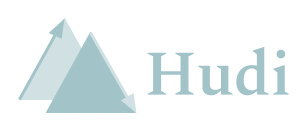 upsert
Parquet Files
done
Version at C1
Unmerged update
...
...
[Speaker Notes: Let’s again imagine a HUDI managed dataset. A batch of data is attempted to be ingested into the data lake. HUDI marks a “inflight” file on the commit timeline marking that an operation has begun. HUDI writes out 2 parquet files after which the “inflight” file is marked as done, this atomically makes this new data written to the HUDI managed dataset to be available for querying. As we mentioned the RO view optimizes for query performance and gives you the base raw columnar performance of parquet without adding any additional cost. This is just what you get from COW.
Now, a second batch of updates needs to be applied. Instead of merging and rewriting a new parquet file (as in COW) these updates are written out to a delta file associated with the base parquet file. RO view continues to query the parquet files (but provides stale data) whereas the RealTime View merges the data from parquet and the updates in the delta file to provide a view of the latest data. As you can note, MOR has a trade off, higher query execution times vs lower ingestion latency.]
Hudi Views
Trade-off between different views
Read Optimized View on Copy-On-Write
Raw Parquet Query Performance
Data Ingestion could be slow
REALTIME
Read Optimized View on Merge-On-Read
Raw Parquet Query Performance
Stale Data
Compact
Query execution time
Real Time View on Merge-On-Read
Great Data Ingestion performance
Merge Cost during Read
READ
OPTIMIZED
Data Latency
Compaction
Build Read Optimized (Columnar) files from realtime views
[Speaker Notes: To recap : Hudi supports 2 kinds of views - Read-Optimized and Realtime views
Read-Optimized are supported on both types of Hudi tables - Copy-On-Write and MERGE_ON_READ

<CLICK> 

With the Read Optimized view on Copy On Write table, Readers will see native parquet read performance
but the data ingestion step would be slow as Writer needs to merge all the updates and create columnar files

With the Read Optimized view on MERGE_ON_READ tables, Readers will still see native parquet read performance
but they would not be seeing latest committed changes to the dataset as ingestion step would merely append
un-merged data to log-files. 

<CLICK>

Realtime readers are supported in MERGE_ON_READ tables. Here, the reader requires to see most recent committed data.
Hudi layer here will do on-the fly merge of log records for readers. 

Realtime readers take a hit on query speed for retrieving more recent data. 

In order to bound the query latency, Hudi supports periodically 
<CLICK>
compacting the log-files and creating a newer version of columnar files so that readers can eventually get 
peak performance without trading off data completeness.]
Need for Async Compaction ?
                       ^
Keeping ingestion fast
One of the goals for Merge-On-Read over Copy-On-Write - Speed up data ingestion
Inline compaction SLOWS DOWN ingestion
Hudi supports lock-free MVCC based asynchronous compaction to de-couple ingestion from compaction keeping ingestion latency unaffected
[Speaker Notes: So, Why do we run compaction asynchronously ?


<CLICK>
We implemented MERGE_ON_READ to improve data ingestion speed. We wanted newer data to be ingested as fast as possible.
<CLICK>
Merging updates and creating columnar files are the major time-consuming portions of Hudi data ingestion. 
So we implemented the compaction step which performs these operations to be run concurrently with data ingestion]
Async Compaction
Internals
Real-time View
Real-time View
Real-time View
Schedule Compaction
Read Optimized View
Hudi Managed Dataset
Read Optimized View
Batch 1
Ts1
Version of Log at C4
..
..
..
..
Key1
...
.....……...
K1
K3
K1
K1
K1
K3
C4
C2
C3
C3
C1
C1
C2
C4
C3
C1
Commit 4
Compact
Commit 2
Commit 1
Key3
...
…..……...
K3
C2
...
Phantom File
Unmerged update
Unmerged update
Version at C3
Batch 3
Ts3
Version of Log at C2
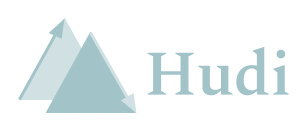 Version at C1
PARQUET
upsert
Batch 2
Ts2
done
C3
Compaction
Commit Timeline
inflight
C4
Commit 4
inflight
done
Key1
...
.………...
. .……
Key1
T4
done
Key3
...
…..……...
done
...
...
[Speaker Notes: Lets see how hudi manages compaction while ensuring snapshot isolation to readers.
This is the same illustration we saw in the previous slides. 

There were 2 batches of data ingested by Hudi. Commit C1 brought in batch1 with rows having keys (key1, key2).
Commit C2 brought in batch 2 with same keys updated. At the file-system level, there is a single logical files.
Commit C1 created the parquet version of the file with keys key1 and key3. 
Commit C2 just appended batch2 data to a separate log file. Both the batches have been committed.

<CLICK>
<CLICK>
Read Client using ReadOptimized View will read only the data in Parquet file 
<CLICK>
whereas Realtime readers will have Hudi perform on-the-fly merge of both columnar and log files.

<CLICK>
In-order to merge these files, Compactor reserves a compaction commit and marks it pending. This creates
a newer phantom version of the file.
<CLICK>
Lets say, there is another batch brought in by Hudi which has an updated copy for key1. Hudi understands
the state of pending compaction and creates a newer version of log file without touching the version before compaction. 
This new batch "C4" is committed.
<CLICK>
Again, Read Client using ReadOptimized View will read only the data in Parquet file. SO they are seeing stale version
<CLICK>
whereas Realtime readers will have Hudi perform on-the-fly merge of both columnar and log files including the one created after we marked pending compaction.

<CLICK>
Now, Compaction runs and creates a snapshot version of C1 and C2 in columnar format. 
<CLICK>
 Read Client using ReadOptimized View will read from newer parquet file thereby seeing fresher dataset
<CLICK>
Realtime readers will not only see data from the new parquet file but also from the latest committed batch.]
Concurrency
Hudi Guarantees
Multi-row atomicity
MVCC providing Snapshot isolation
[Speaker Notes: A Hudi commit provides atomic ingestion of a batch of data. Query engines either see all the data in the batch or none of it. Hudi only supports singe writer - multiple consumer pattern. Running queries run on older versions of the data file, ingest happens concurrently to query execution.]
Use-cases
Uber’s data ingestion into Hadoop
Kafka
Schemaless
HDFS
Uber Ingestion
(Marmaray)
Kafka
MySQL
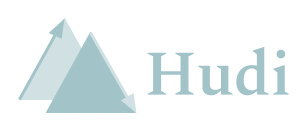 Cassandra
ElasticSearch
Ingest 100’s of Terabytes of data spanning across 1000’s of datasets daily
All our rawdata (ingested from different sources) is in HUDI format. This data is of the order of 10’s of petabytes.
[Speaker Notes: <CLICK>
Uber's DataLake consist of data coming from variety of upstream sources. 
<CLICK> <CLICK>
Uber's battle-tested data ingestion framework named Marmaray which was described in an earlier
talk ensures quality schematized data is ingested as raw data into Uber's data lake using 
<CLICK>
Hudi File Format.

Uber's ingestion Platform ingests 100's of TB of data spanning 1000s of datasets.
10's of petabytes of data is stored in Hudi format.

===========================================


Completion of the Hadoop Ecosystem of tools at Uber and original vision of the Data Processing Platform
Heatpipe/Watchtower produce quality schematized data
Ingest the data via Hoover 
Orchestrate jobs via Piper to run analytics and generate derived datasets, or build models using Michelangelo
Disperse the data using Marmaray to stores with low latency semantics

What sets it apart
Generic ingestion framework 
Not tightly coupled to any source or sink

Shouldn’t be coupled to a specific source or a specific sink (product teams focus on this)]
Scaling HDFS
Issues and mitigation
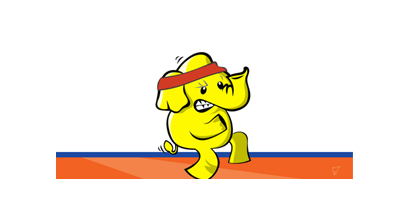 Small Files
ListStatus calls
Automatic correction of small files during ingestion helps to reduce namenode overhead
Ability to write large files (with MOR) reduces large directory liststatus inefficiencies of HDFS
Ability to incrementally append updates/inserts to existing files and expose them via HUDI views enables incremental views
[Speaker Notes: At Uber, we store most of our analytical data on HDFS. HDFS is a well tested large scale distributed file systems with durability guarantees and also have rich ecosystem of libraries and expertise. 
<CLICK>
When operating at scale, HDFS namenode service do 
have limitations in their small file handling and directory listing implementations. 
<CLICK>
Hudi is designed and implemented with this limitations into consideration. Hudi tracks file level aggregate stats and ensures newer records are assigned to smaller sized files allowing them to organically grow and keeping the number of small files in check. This helps reduce namenode overhead.
<CLICK>
By keeping the number of files per directory check, listStatus calls also work better.
<CLICK>
Hudi with Merge On Read ensures updates and inserts are efficiently written without much write amplification.
It also provides efficiently pulling incremental changes that got applied to a dataset. These features directly
help reduce disk I/O being used at HDFS to operate data ingestion and read.
=======

Original Notes:
At Uber, we store most of our analytical data on HDFS. HDFS is a well tested large scale distributed file systems that provides many guarantees such as : 
Consistency of data written to the file system
Rich ecosystem of libraries, systems and tools built on the Hadoop stack
Wide knowledge and expertise on the Hadoop stack helps in digging into issues and solutions
HDFS challenges
Small files - HDFS does not like a large number of small files floating around in the cluster since this puts extra overhead on the namenode
ListStatus - To be able to list a particular directory, HDFS exposes an API called listStatus(..). ListStatus is expensive for 2 major reasons : 
First, the namenode isn’t very happy when performing a large number of liststatus calls since HDFS follows a master-slave architecture and all calls are routed to a single machine
Secondly, HDFS has some inefficiencies when trying to list a directory with a very large number of files (single threaded, locking architecture)
We solved each of these problems with Hudi in the following manner : 
Automatic correction of small files during ingestion. An ingestion job identifies small files in the dataset and chooses to add new entries to existing small files rather than writing out new files, hence growing the size of such small files.
If one wants to write large files, for example 1 GB, it’s achievable using MOR without paying too much IO cost. This is turn reduces the number of files on HDFS and reduces liststatus invocation, keeping the namenode happy!]
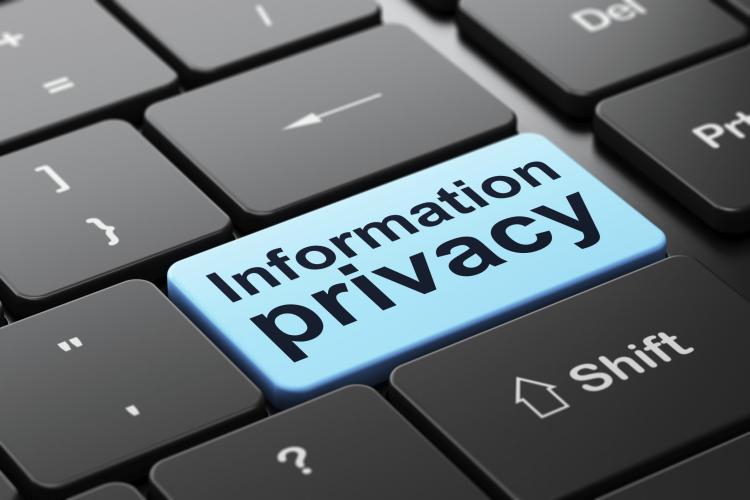 Data Privacy
Delete Keys
HUDI
Delete/obfuscate any type of data that is deemed PII
Delete key k1 from file f1
Delete key k3 from file f3
k1
k2
k3
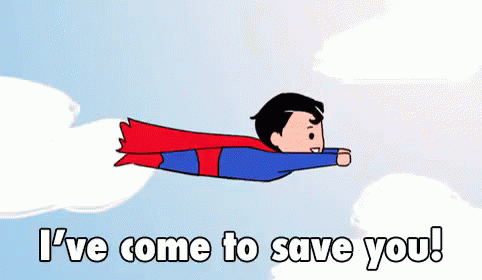 HUDI to the rescue
Delete key k2 from file f2
Incremental Pipelines (ETL) and Dashboarding
Incremental processing
HUDI incremental pull primitive
Pull updates
update
update
Source table
ETL table A
M files updated
N files updated
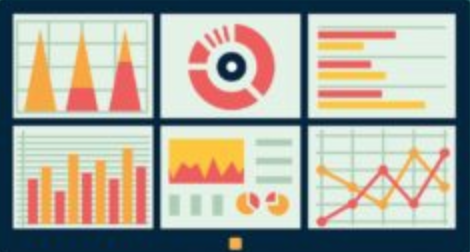 Fresher dashboards
[Speaker Notes: HUDI provides a neat way to pull incremental changes from a dataset. 
At Uber, each dataset may contribute to another ETL’d table built for a different business use case. Without the ability to pull incrementally from a parent dataset, we would have to load the entire table and then rewrite child ETL tables. Some of these tables are a few hundred terabytes, such jobs take hours (and in some cases even days) to complete leading to unacceptable data latencies.
With incremental processing provided out of the box by HUDI, we just pull the latest changes from a parent dataset and apply these changes to the child dataset via HUDI’s upsert primitive. 
As you can imagine, with the power of incremental processing, one can chain ETL’s and build incremental pipelines extremely efficiently and easily.


=====
===
HUDI provides a neat way to pull incremental changes to a dataset
Alleviates the need to load the entire table and then rewrite child ETL tables
Chain ETL’s and build incremental pipelines extremely efficiently and easily
Incremental changes helps build fresher dashboards
=====]
Demo
Resources
GitHub -> https://github.com/uber/hudi
Documentation -> https://uber.github.io/hudi/
Slack channel -> https://hoodielib.slack.com/
WE ARE HIRING!
  Reach out to us
         hadoop-platform-jobs@uber.com
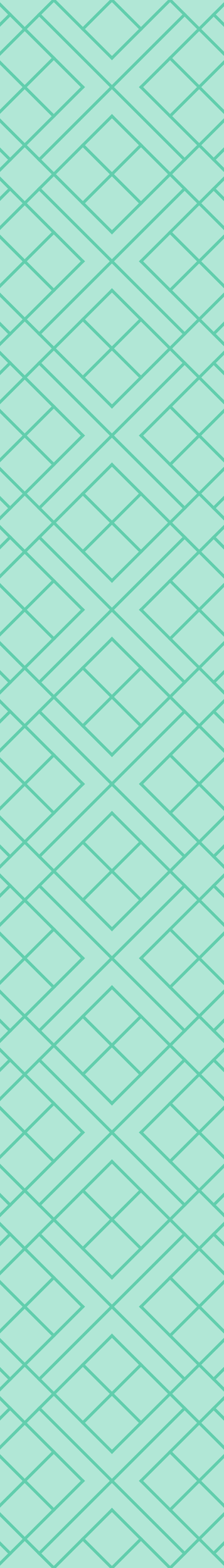 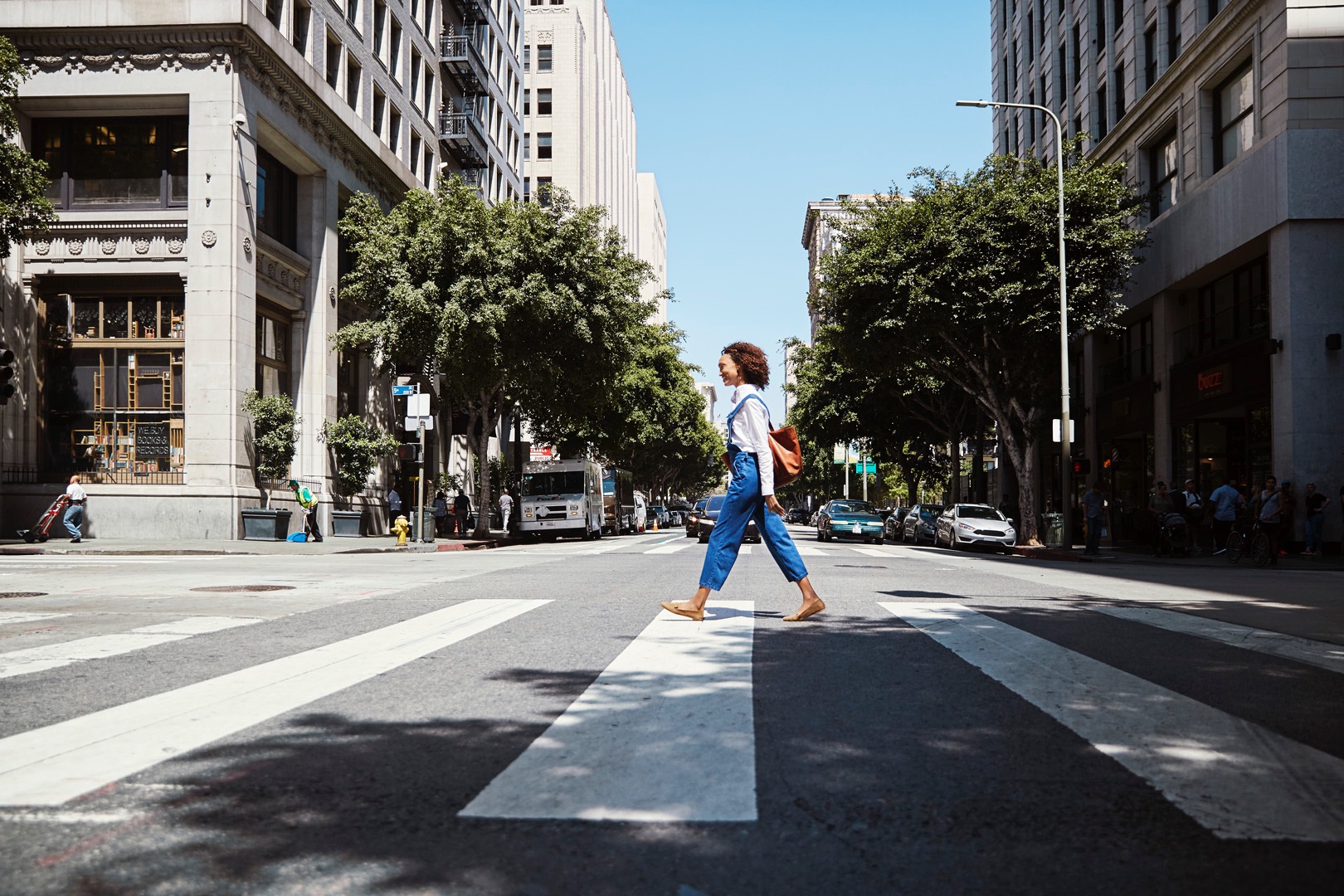 . Questions?
varadarb@uber.com
nagarwal@uber.com	
vinoth@uber.com
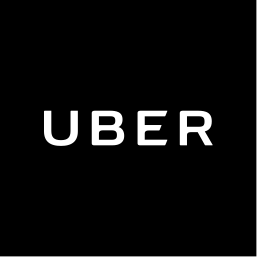 [Speaker Notes: Are you challenging lambda architecture ?
Still kinda doing lambda architecture for derived data. If there is an ETL and etl changed, run backfills for correction, all HUDI does is unify storage for you. One data lake, you don’t have to move data around just because it takes time to write parquet. We don’t do anything around computing metrics etc. Last 1 min window you compute in streaming, if the window gets bigger, it becaomes useless to do it in streaming. Every incoming trip you update 10 different dimensions (in DB), this sort of computation does scale in streaming. Offload a significant portion to hadoop. With 5 min aggregates in hadoop if you want. You really want 1 min you still have to streaming, depends on what you care about.
Have you looked at Object Store from HDFS, C*, Hbase, Kudu they do similar things ?
Yes, we have. Each of these systems solve specific use-cases and are tuned to provide great performance for those use-cases. What we describe here doesn’t fit very well with C* and Hbase (OLTP databases and not OLAP - bad for analytical scans). Kudu is very interesting and solves for very similar use-cases but brings it own challenges of a new ecosystem (since it’s not on HDFS / Hadoop) - we wanted something that can be our data lake - stores subset of HDFS. Hive transactions - 
What about spark streaming with sinks supported by Spark ? Are they not the same ?
Spark Structured streaming added a parquet sink but non of the mutable primitives and/or abstractions. If I’m not wrong they write new parquet every batch , we do file sizing automatically
What is the need for 5-10 mins latency ?
Do you incur the merge cost on every query ? If yes, isn’t that a waste of resources much more than just rewriting the data once ?
The answer is subjective, that is why we provide different views of the data, we expect if someone values data freshness is willing to pay extra compute cost, but if you don’t want to pay that upfront then we can always use ReadOptimized views on columnar data. 
Doing MergeOnRead but not exposing real time view still has many advantages - small updates coming to some partitions.
How does COW increase ingestion latency ? Parallelizing should just work whether it’s rewriting 1 files or 1K files correct ?
COW write’s data’s ingest latency is bound by time to (rewrite a parquet file * number of files affected / parallelism). You can never get past this, the barrier, no flexibility to make it go lower. Total number of files changed is 10k but we don’t care about all of them.
How many datasets are we running on MOR
At the moment a few, it’s a small % of all our datasets but we are onboarding others slowly onto MOR.
Is anyone outside Uber using this - We have a lot of companies who have expressed interest. We have a few companies - Shopify, Vungle etc are actively trying pipelines right now. We have had a lot of usability gaps in the past and we are working towards fixing it.
Migration to HUDI - Right now there isn’t a very easy way to do this. Right now you have to import datasets in as HUDI, that’s a cleanest way right now. You can have a mix of .. We are thinking of indexing schemes that may work without modifying the existing dataset but that will take time, we can prioritize this if you want to collaborate with us on it.
HDFS - We use it as a file system etc.]